当店では
クレジットカード
電子マネーが
ご利用いただけます。
クレジットカード
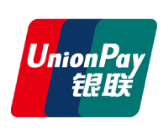 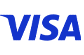 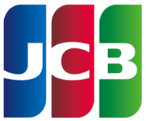 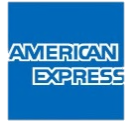 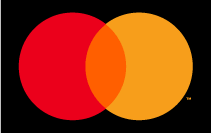 電子マネー
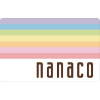 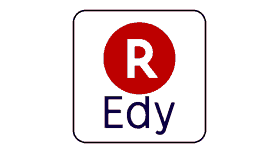 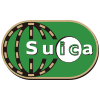 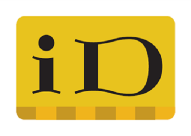 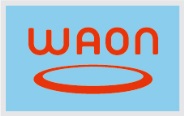 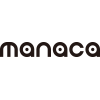 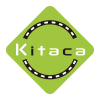 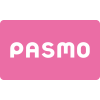 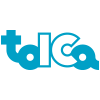 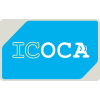 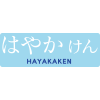 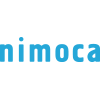 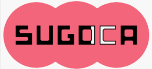 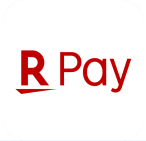 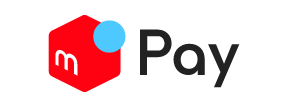 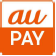 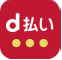 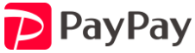